Dominique Moceanu(Moe-chee-ah-new)
By Madison Mauch 
For Mrs. Bean’s Class
General Gymnastics
Floor, beam, bars and vault
A perfect score is 10.0
Advanced moves, no falls, less spots, and good form
Gymnastics Pictures
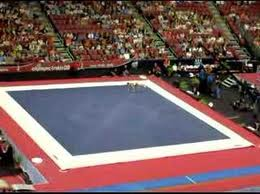 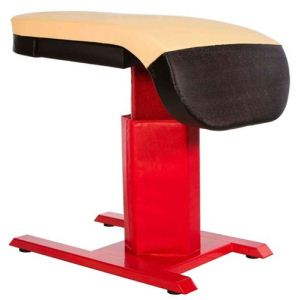 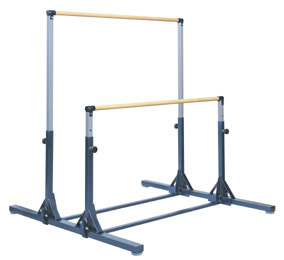 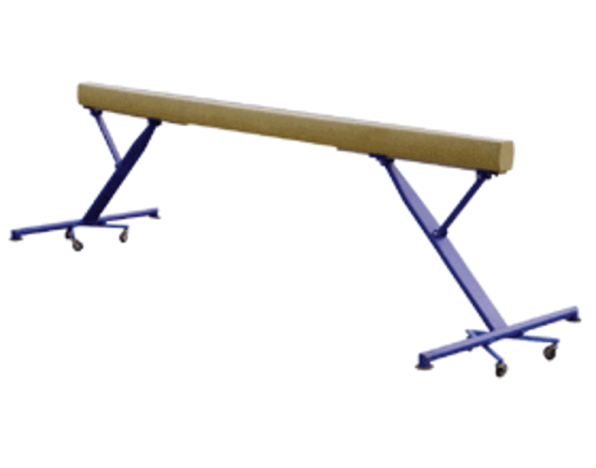 Background Information about Dominique Moceanu
American champion. 
Born in Hollywood but both her parents are from Romania.
Moved to Illinois when three
Moved to Florida when 6
Moved to Houston to train with Bela
September 30th
How does Dominique  handle stress?How is she so good?
Get good sleep
Be totally focused 100% of the time
To master something, do every event twice a day
Muscle memory
If you can’t deal with stress
Pretend nobody’s watching
Dominique Today
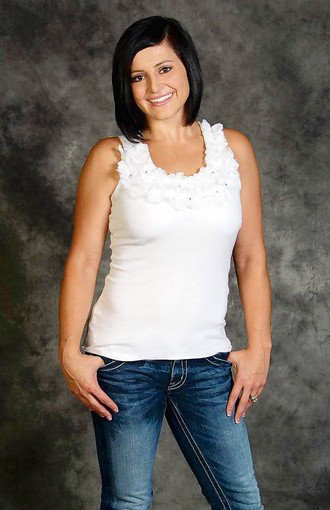 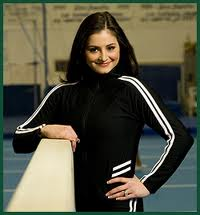 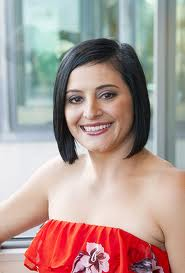 Fun Facts
Favorite: Beam and floor
Invited to White House
2004 realized bobble head
Commercials: Wheaties, Kodak, National Bank, and Gallery Furniture
Youngest to be on a Wheaties box
Her Olympic Journey
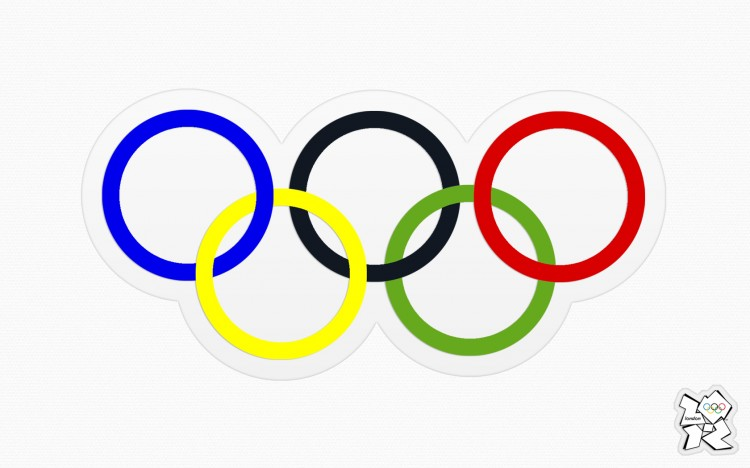 Went in 1996
Music: The Devil went to Georgia
*Won a gold medal for team
Dominique as a Gymnast
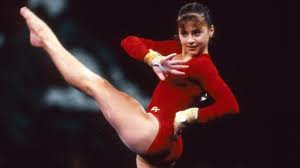 t
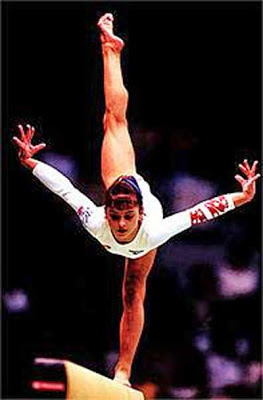 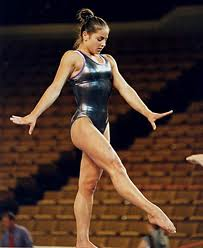 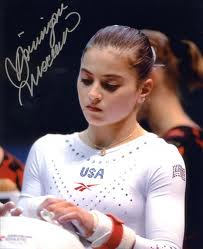 Thanks(You can applaud)
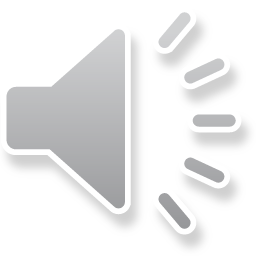 Thanks for watching and I hope you enjoyed the show

Thanks to
http://www.magerempowerment.com/v2/blog/?p=1448
http://articles.latimes.com/2012/aug/04/health/la-he-five-questions-moceanu-20120804
http://www.dimensionsinfo.com/gymnastic-uneven-bars-height/
http://www.american-gymnast.com/shop/Performance-Series-Vault-Table-with-Column-Padding-P294.aspx
http://health.asuw.org/2012/04/16/happy-national-stress-awareness-month/
http://www.ebay.com/itm/DOMINIQUE-MOCEANU-Olympic-Gymnastic-Gold-Autographed-/140515566568
http://morgantownlawladies.blogspot.com/2011/03/goals.html
http://www.google.com/url?sa=i&rct=j&q=dominique+moceanu&source=images&cd=&cad=rja&docid=GOWPAC92rogXGM&tbnid=XRzY8kKDReeDiM:&ved=0CAQQjB0&url=http%3A%2F%2Folympics.wikia.com%2Fwiki%2FFile%3ADominique_Moceanu.jpg&ei=FVo2UbisJ_LyyAHNtoDgAQ&psig=AFQjCNEqaMNh-X90KBwg04s5cxYTWIFA0g&ust=1362602643606216
http://www.google.com/url?sa=i&rct=j&q=olympics&source=images&cd=&cad=rja&docid=PXvBt5HQBaJpvM&tbnid=_Vvc_IMmRk3lzM:&ved=0CAQQjB0&url=http%3A%2F%2Fdesignyoutrust.com%2F2012%2F07%2F2012-olynmpics-wallpaper-freebie%2F&ei=QVw2UaiiLKKbygG1-4GYAg&bvm=bv.43148975,d.aWc&psig=AFQjCNGIq-v79mBh9k9tMG-45Q2drD2Pfg&ust=1362603440034534
Dominique Moceanu: An American Champion